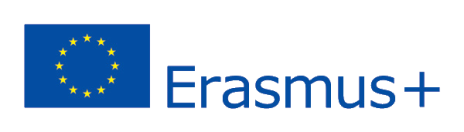 2018-3-HR01-KA205-060151
1. Agrotourism - Introduction and course outline
Agrotourism
Agrotourism
Tourism in which tourists take part in farm or village activities, as animal and crop care, cooking and cleaning, handicrafts, and entertainments.
Tourism that promote development of rural space, as an indispensable factor that has a positive effect in economic, environmental, demographic and sociological terms.
Agrotourism
How is agrotourism similar to and different from other modes of tourism?
Definitions and Types of Agritourism
Course description
The aim of this course is to expose today's knowledge of agrotourism's ecological complexity, which gives principles for agritourism's behavior and activities, with the aim of long-term sustainable rural development.
Learning outcomes
Explain the lexical elements of agoecological data, natural heritage including specific native plant and animal life, basic agro-systems and habitats.
Develop an awareness of the sustainability of natural agro-heritage as a prerequisite for its holistic agro-tourism value, study and extraordinary experience.
Demonstrate the skill of identifying basic agro-ecological and agro-tourism issues in the field that affect the sustainability of natural agro-sights.
Critically evaluate and make your own judgments in accordance with the highest environmental standards regarding an integrative approach to this issue.
Establishing and expanding knowledge about the relationship between agroecology and agritourism, as well as its implementation in future work, ie the ability of future employees to successfully interpret contemporary ecological trends / achievements, as well as biological, cultural and ecological wealth.
Acquiring the ability, knowledge and skills to meet the needs of modern selective / sustainable agritourism, and to protect and preserve cultural, material and biological treasures.